/
Title Goes Here Title Goes Here Title Goes Here Title Goes Here 
Title Goes Here Title Goes Here
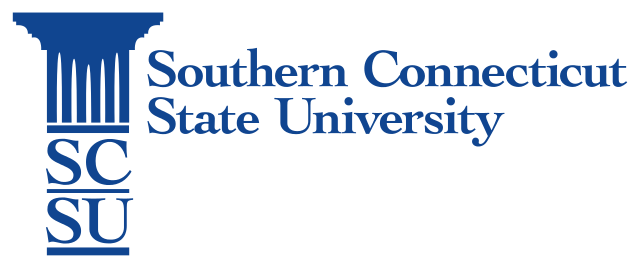 Lead Author First & Last Name, Credentials; Second Author, Credentials; Third Author, Credentials
INSERT INTERVIEW OR FOCUS GROUP QUOTE HERE INSERT INTERVIEW OR FOCUS GROUP QUOTE HERE INSERT INTERVIEW OR FOCUS GROUP QUOTE HERE
INTRODUCTION
Text Goes Here Text Goes Text Goes Here Text Goes Here Text Goes Here Text Goes Here Text Goes Here Text Goes Text Goes Here the Text Goes Here Text Goes Text Goes Here Text Goes Here Text Goes Here Text Goes Here Text Goes Here Text Goes Here Text Goes Here Text Goes Here Text Goes Here Text Goes Here Text Goes Here Text Goes Here Text Goes Here Text Goes Here Text Goes Here Text Goes Here Text
INSERT INTERVIEW OR FOCUS GROUP QUOTE HERE INSERT INTERVIEW OR FOCUS GROUP QUOTE HERE INSERT INTERVIEW OR FOCUS GROUP QUOTE HERE INSERT INTERVIEW OR FOCUS GROUP QUOTE HERE
INSERT INTERVIEW OR FOCUS GROUP QUOTE HERE
FOCUS GROUP/ INTERVIEW THEMES GO HERE
Text Goes Here Text Goes Here Text Goes Here Text Goes Here
Text Goes Here Text Goes Here Text Goes Here Text Goes Here Text Goes Here Text Goes Here Text Goes Here Text Goes
Here Text Goes Here Text Goes Here
Text Goes Here Text Goes Here Text Goes Here Text Goes Here
Text Goes Here Text Goes Here Text Goes Here Text Goes Here Text Goes Here Text Goes Here
INSERT INTERVIEW OR FOCUS GROUP QUOTE HERE INSERT INTERVIEW OR FOCUS GROUP QUOTE HERE INSERT INTERVIEW OR FOCUS GROUP QUOTE HERE INSERT INTERVIEW OR FOCUS GROUP QUOTE HERE
METHODS
Text Goes Here Text Goes Here Text Goes Here Text Goes Here Text Goes Here Text Goes Here Text Goes Here Text Goes Here Text Goes Here Text Goes Here Text Goes Here Text Goes Here 

Text Goes Here Text Goes Here Text Goes Here Text Goes Here Text Goes Here Text Goes Here Text Goes Here Text Goes Here Text Goes Here Text Goes Here Text Goes Here Text Goes Here Text Goes Here Text Goes Here Text Goes Here
INSERT INTERVIEW OR FOCUS GROUP QUOTE HERE
INSERT INTERVIEW OR FOCUS GROUP QUOTE HERE INSERT INTERVIEW OR FOCUS GROUP QUOTE HERE INSERT INTERVIEW OR FOCUS GROUP QUOTE HERE
INSERT INTERVIEW OR FOCUS GROUP QUOTE HERE INSERT INTERVIEW OR FOCUS GROUP QUOTE HERE INSERT INTERVIEW OR FOCUS GROUP QUOTE HERE INSERT INTERVIEW OR FOCUS GROUP QUOTE HERE
RESULTS
Text Goes Here Text Goes Here Text Goes Here Text Goes Here Text Goes Here Text Goes Here Text Goes Here Text Goes Here Text Goes Here Text Goes Here Text Goes Here Text Goes Here 

Text Goes Here Text Goes Here Text Goes Here Text Goes Here Text Goes Here Text Goes Here Text Goes Here Text Goes Here Text Goes Here Text Goes Here Text Goes Here Text Goes Here Text Goes Here Text Goes Here Text Goes Here
Table 1 Title of Table Goes Here Title of Table Goes Here
CONCLUSIONS
Text Goes Here Text Goes Here Text Goes Here Text Goes Here Text Goes Here Text Goes Here Text Goes Here Text Goes Here Text Goes Here Text Goes Here

Text Goes Here Text Goes Here Text Goes Here Text Goes Here Text Goes Here Text Goes Here Text Goes Here Text Goes Here Text Goes Here Text Goes Here Text Goes Here Text Goes Here
REFERENCES
Author last name, first initial., Author last name, first initial., Author last name, first initial., & Author last name, first initial. (year published). Article title goes here article title goes here article title goes here. Journal Name Goes Here, ##(#), page#-page#.
Author last name, first initial., & Author last name, first initial. (year published). Article title goes here article title goes here article title goes here. Journal Name Goes Here, ##(#), page#-page#.
Corresponding Author Email: 
leadauthoremail@southernct.edu